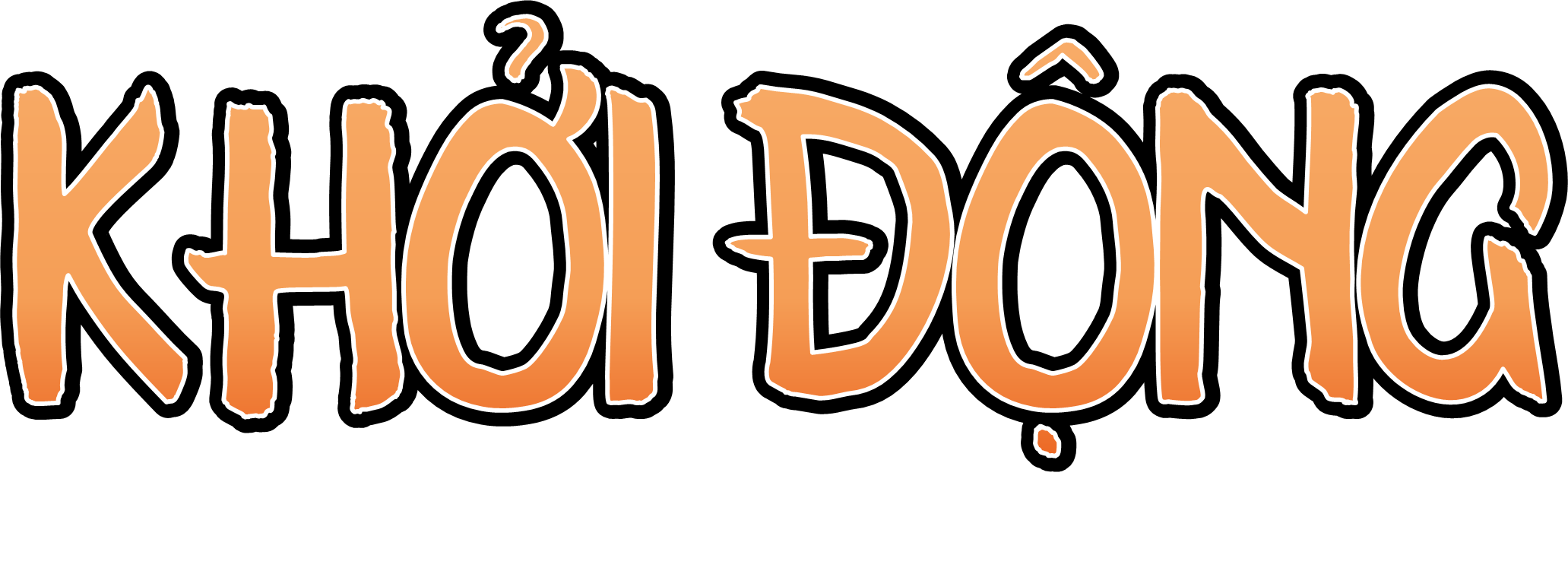 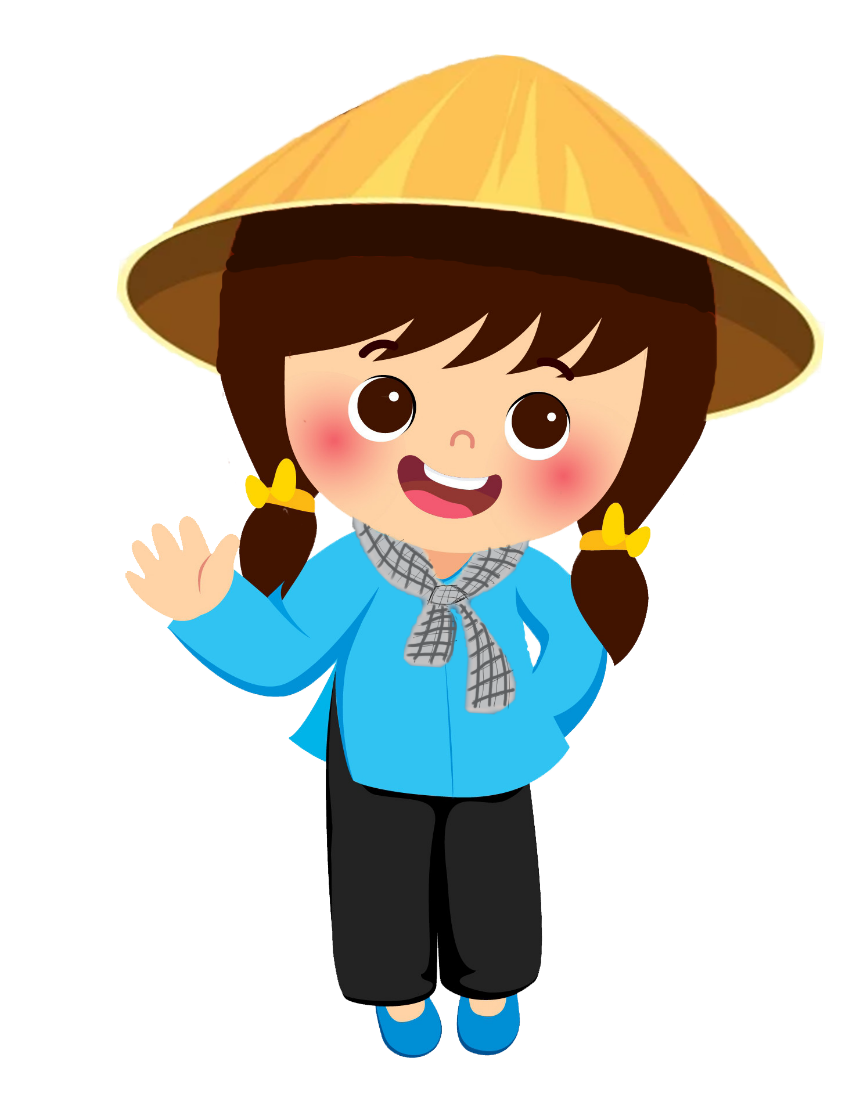 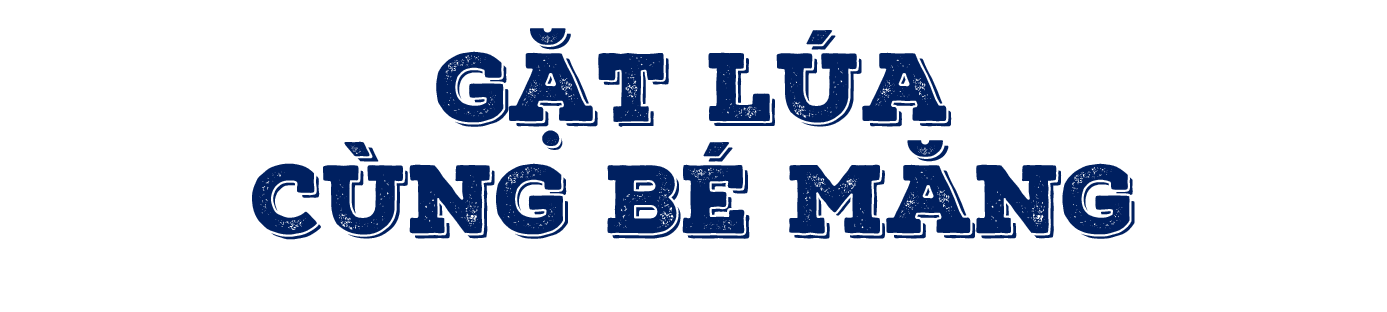 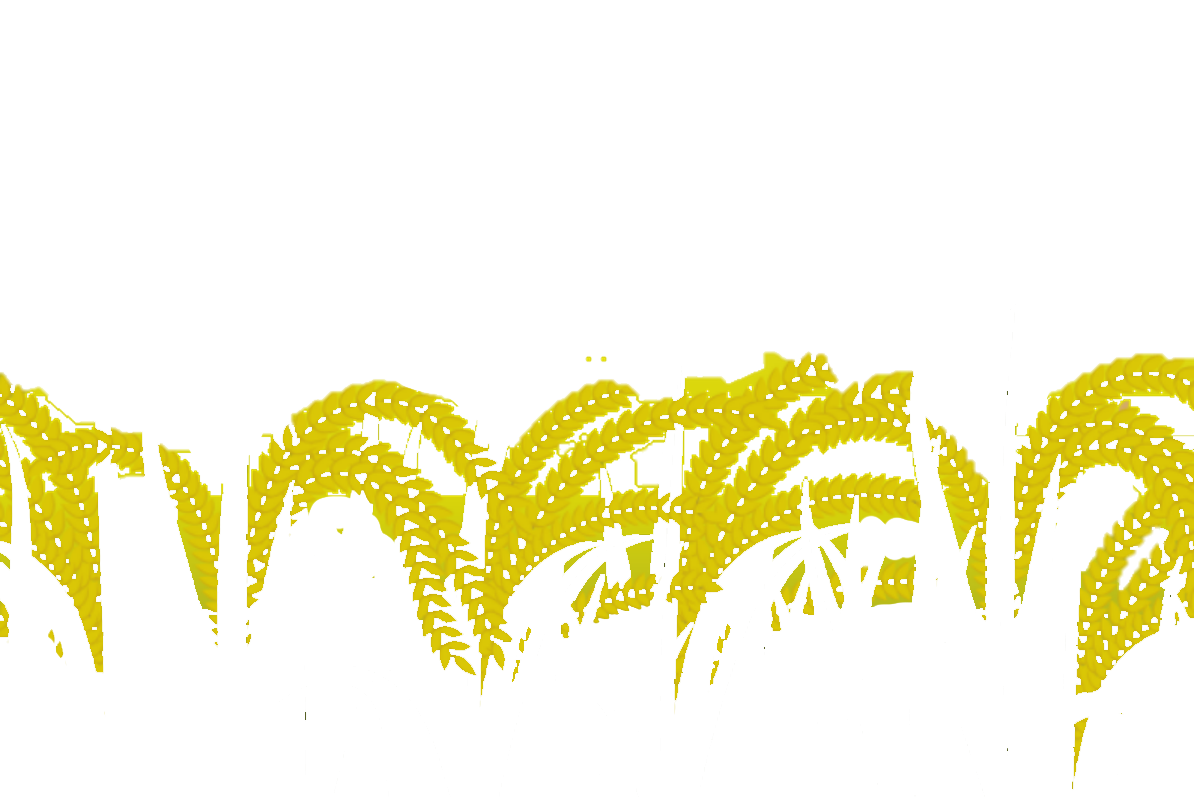 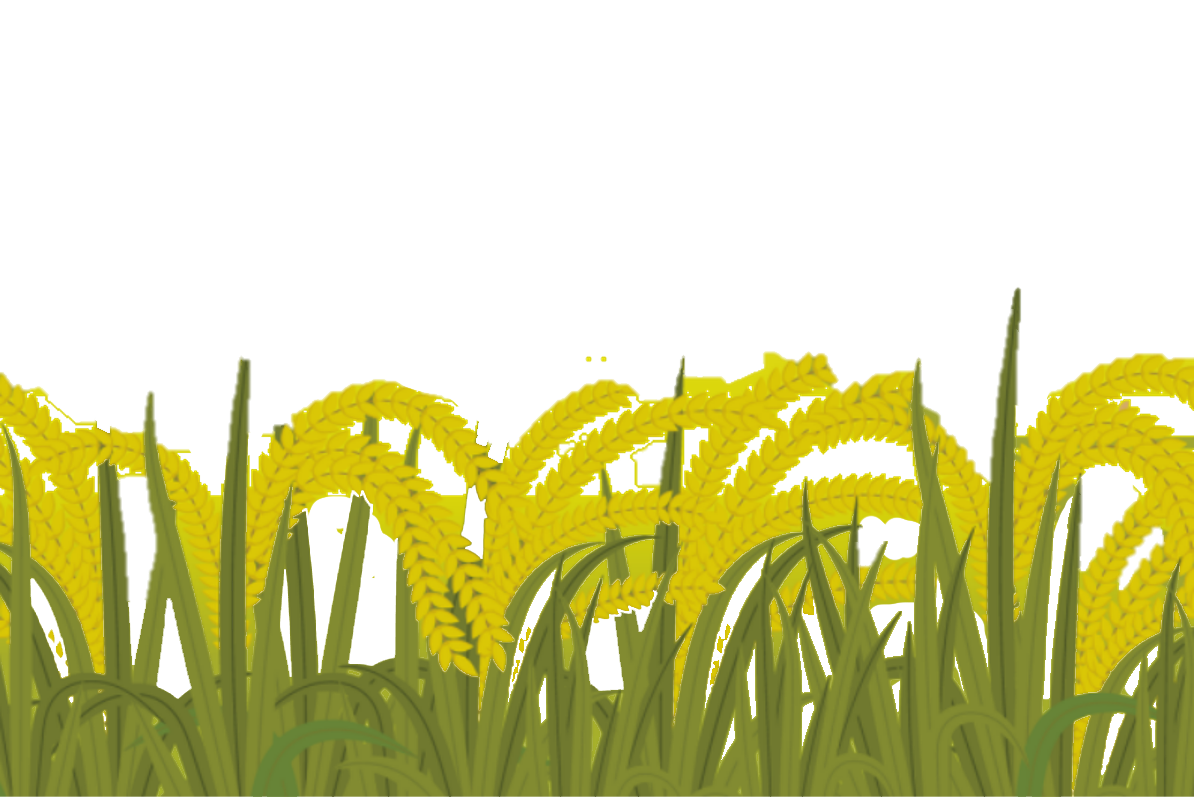 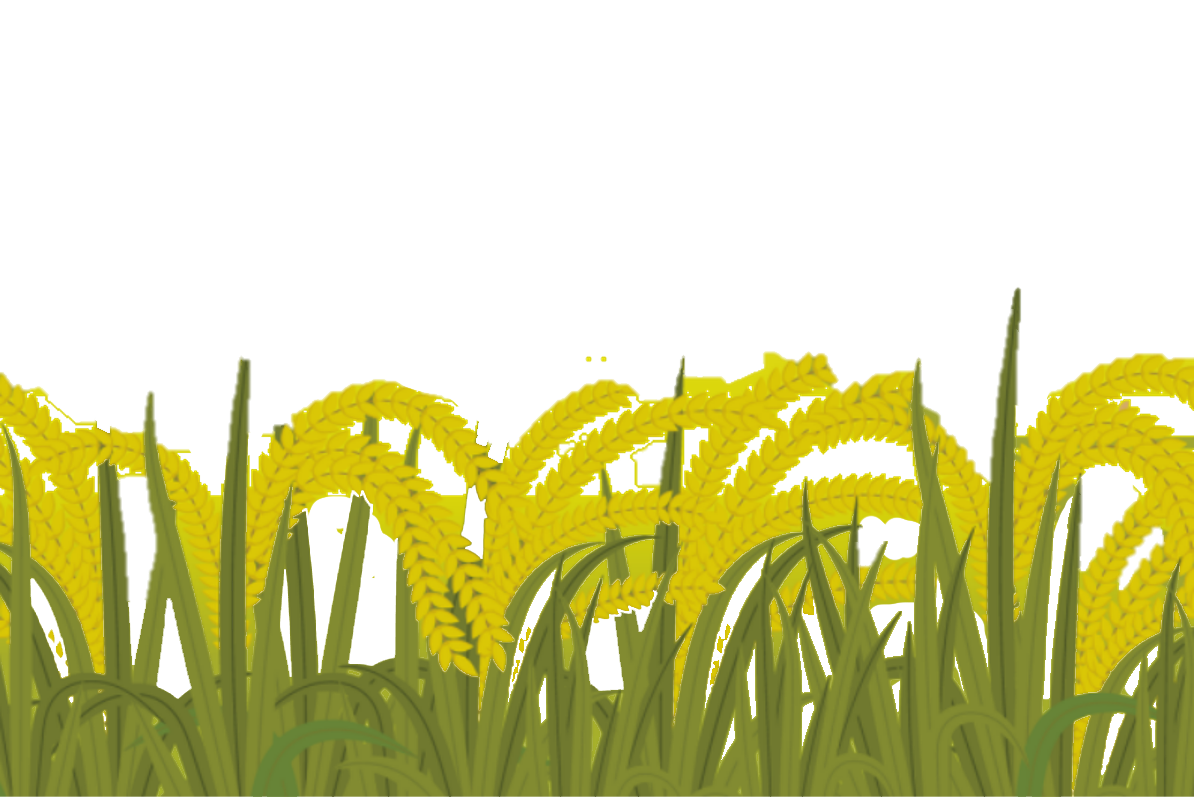 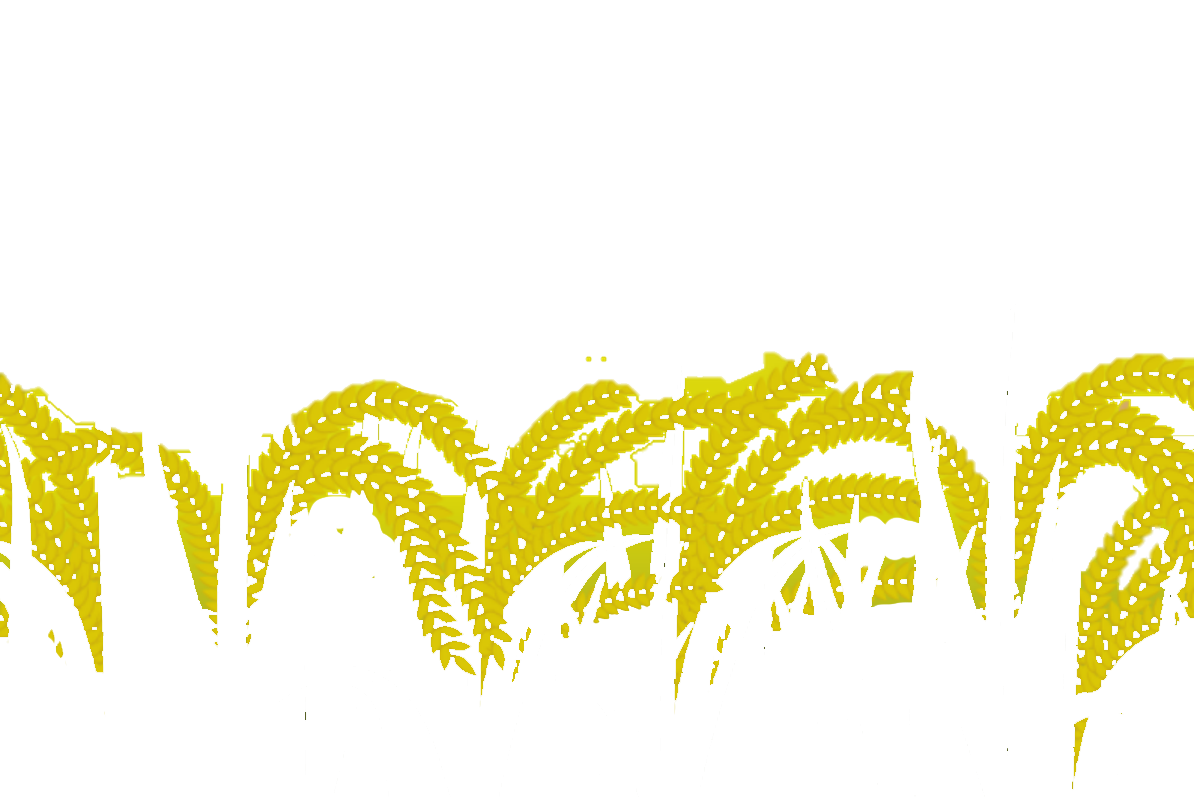 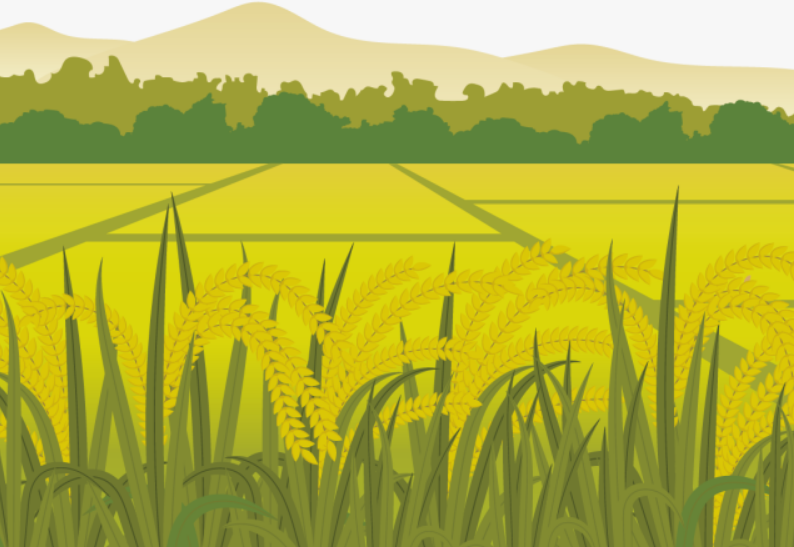 Câu 1: Công thức tính diện tích xung quanh của hình hộp chữ nhật là gì?
A
D
C
B
Chu vi mặt đáy nhân với chiều cao
Chu vi mặt đáy nhân với chiều cao (cùng đơn vị đo)
Chu vi mặt đáy nhân với chiều cao (không cùng đơn vị đo)
Chu vi mặt đáy nhân với chiều rộng (cùng đơn vị đo)
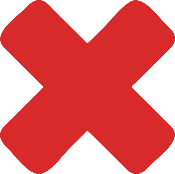 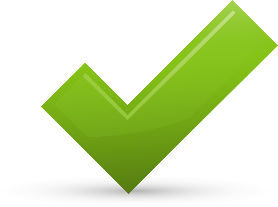 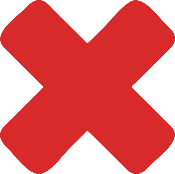 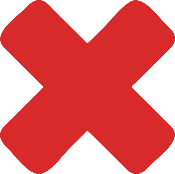 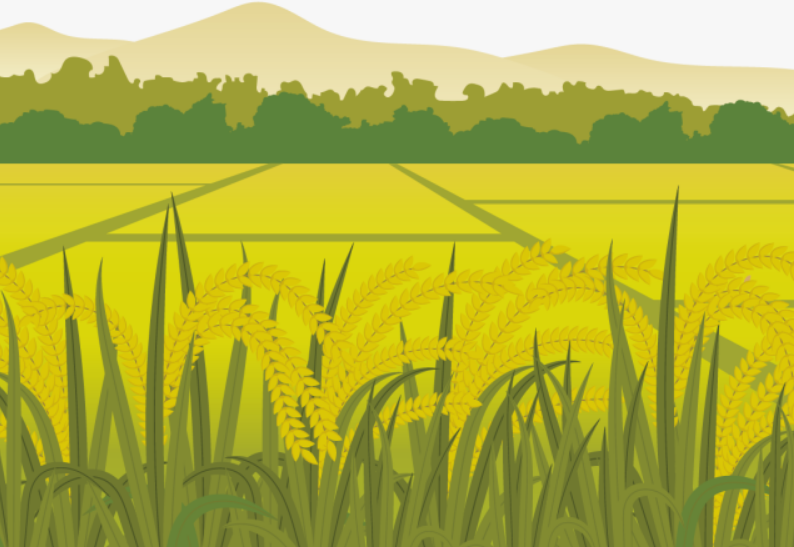 Câu 2: Công thức tính diện tích toàn phần của hình hộp chữ nhật là gì?
A
D
C
B
Bằng tổng diện tích xung quanh của hình hộp chữ nhật nhân với diện tích hai đấy của hình hộp chữ nhật đó.
Bằng tổng diện tích xung quanh của hình hộp chữ nhật nhân với chiều cao của hình chữ nhật đó.
Bằng tổng diện tích xung quanh của hình hộp chữ nhật cộng với chiều cao của hình chữ nhật đó.
Bằng tổng diện tích xung quanh của hình hộp chữ nhật cộng với diện tích hai đáy của hình hộp chữ nhật đó.
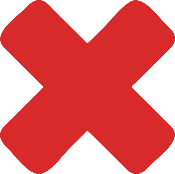 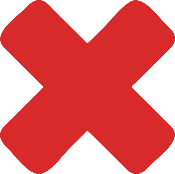 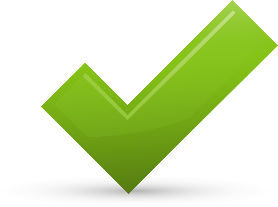 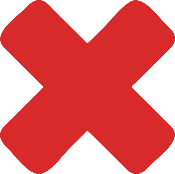 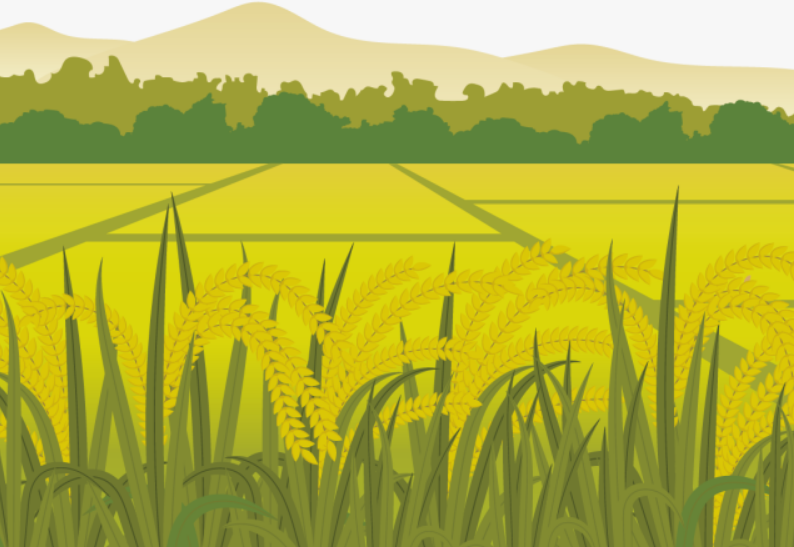 Câu 1: Công thức tính diện tích xung quanh của hình lập phương là gì?
A
D
C
B
Bằng diện tích một mặt nhân 5
Bằng diện tích một mặt nhân 4
Bằng diện tích một mặt nhân 3
Bằng diện tích một mặt nhân 6
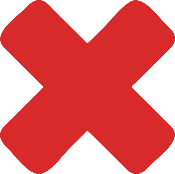 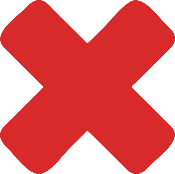 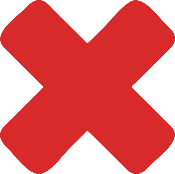 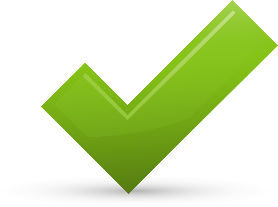 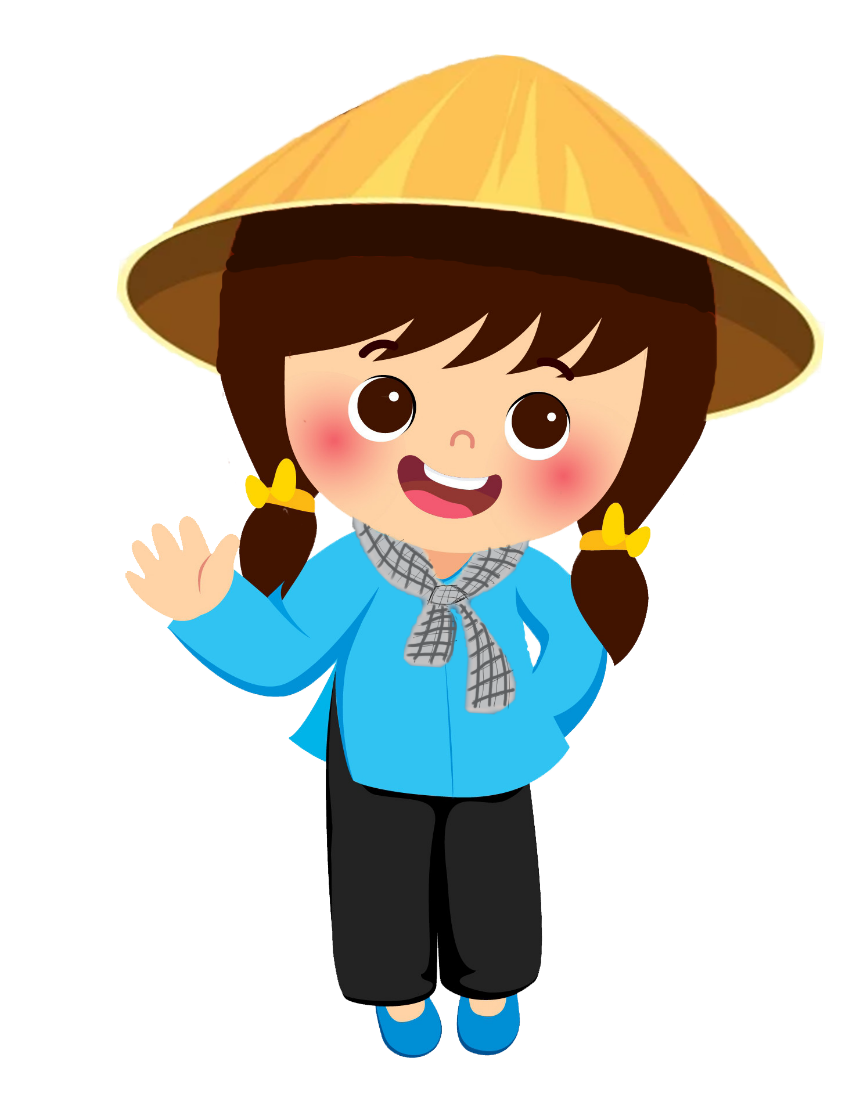 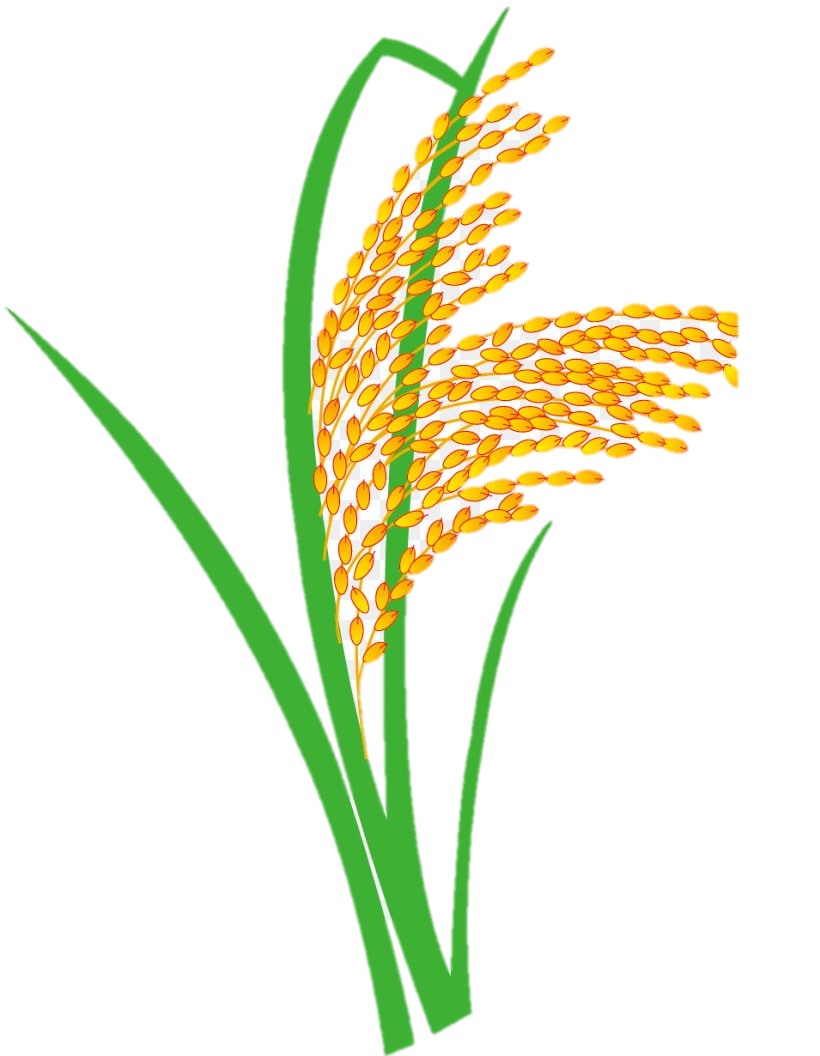 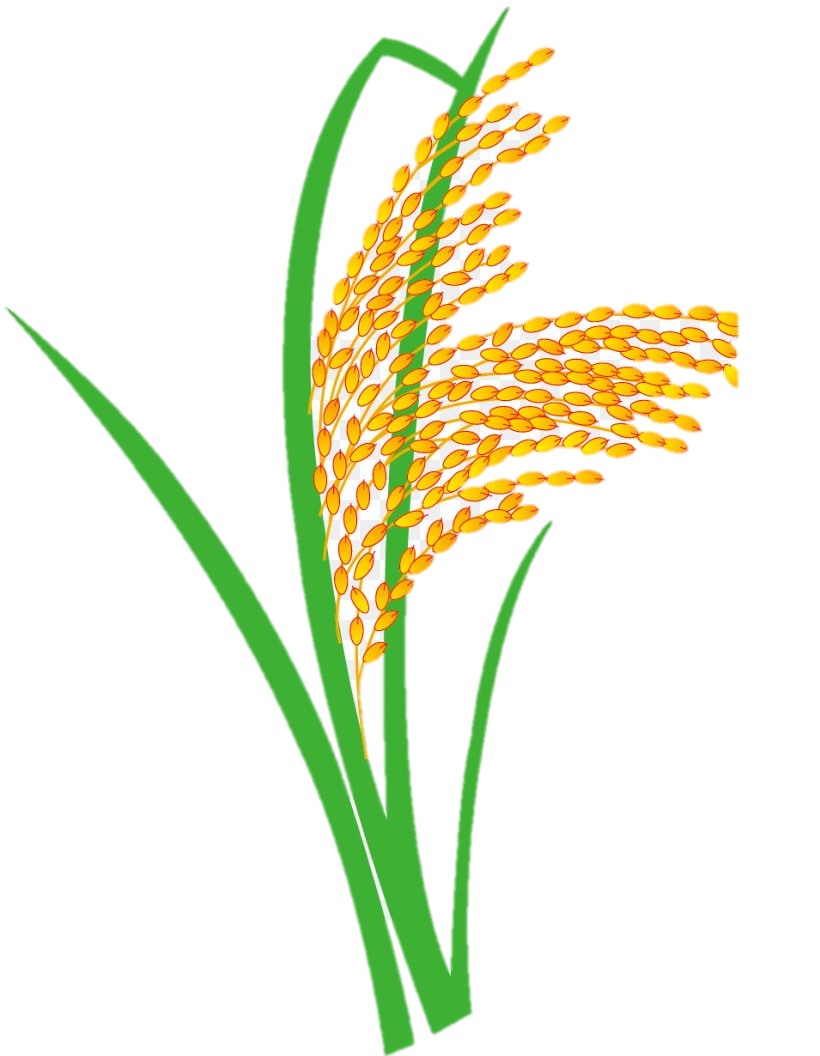 Cảm ơn các bạn!
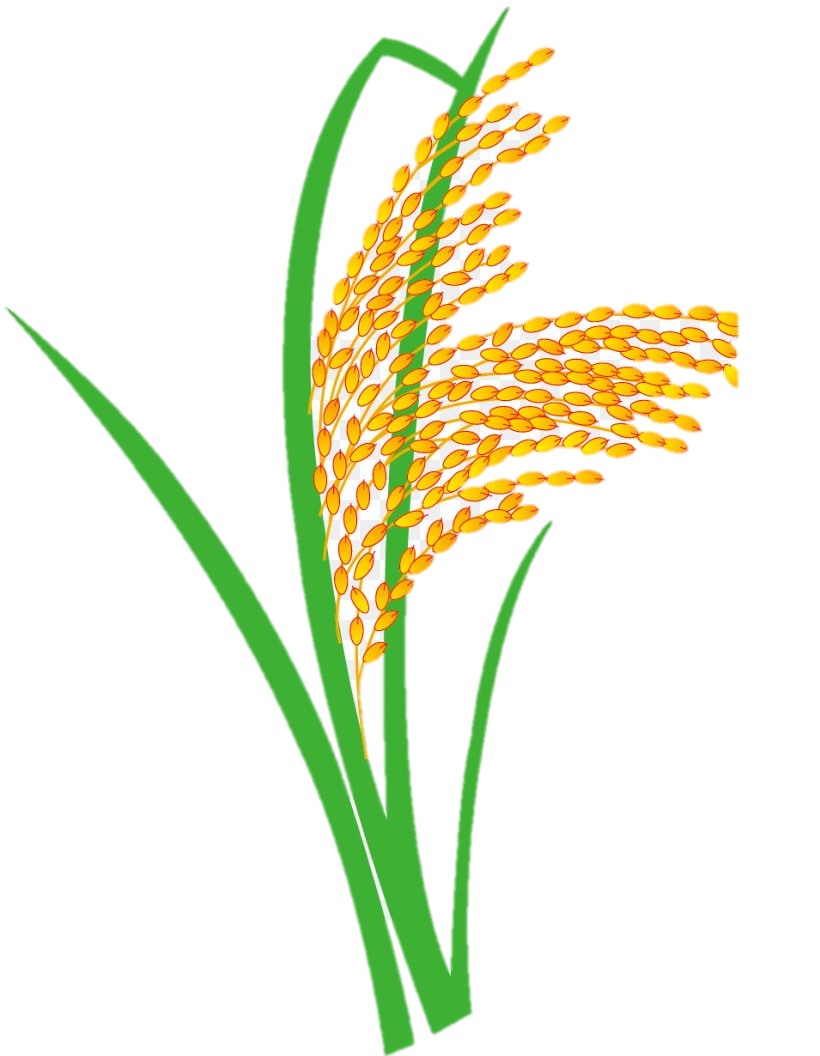 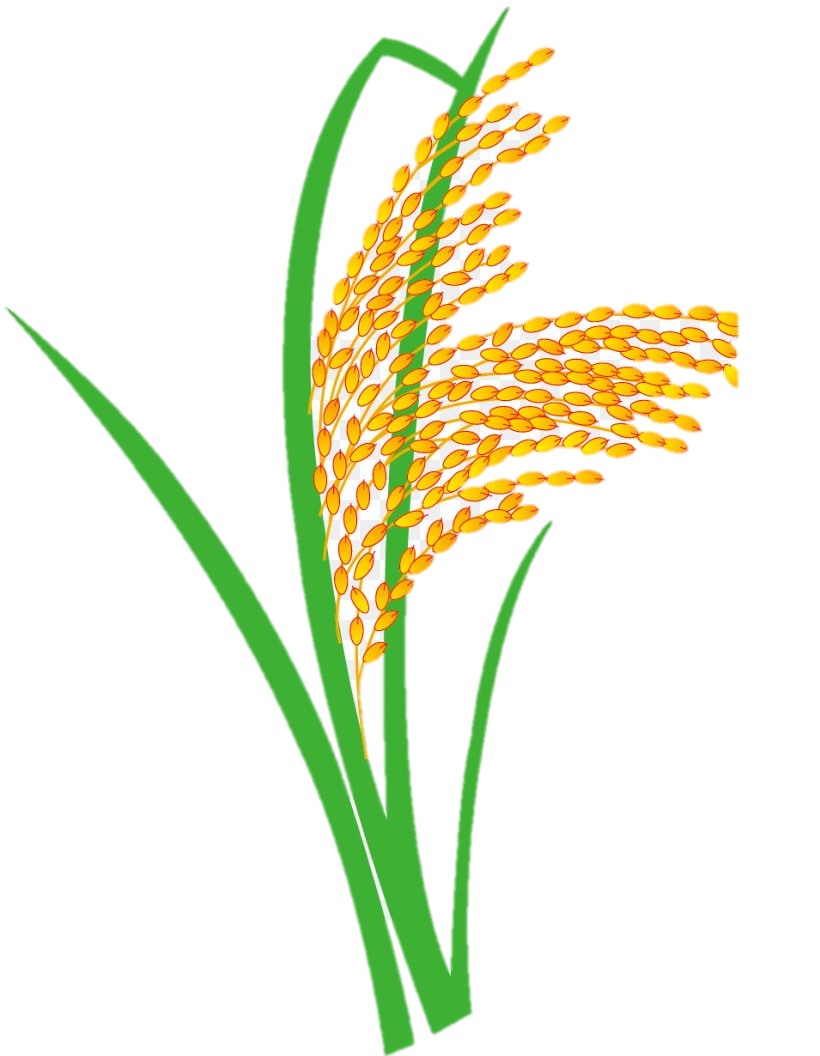 BÀI 61
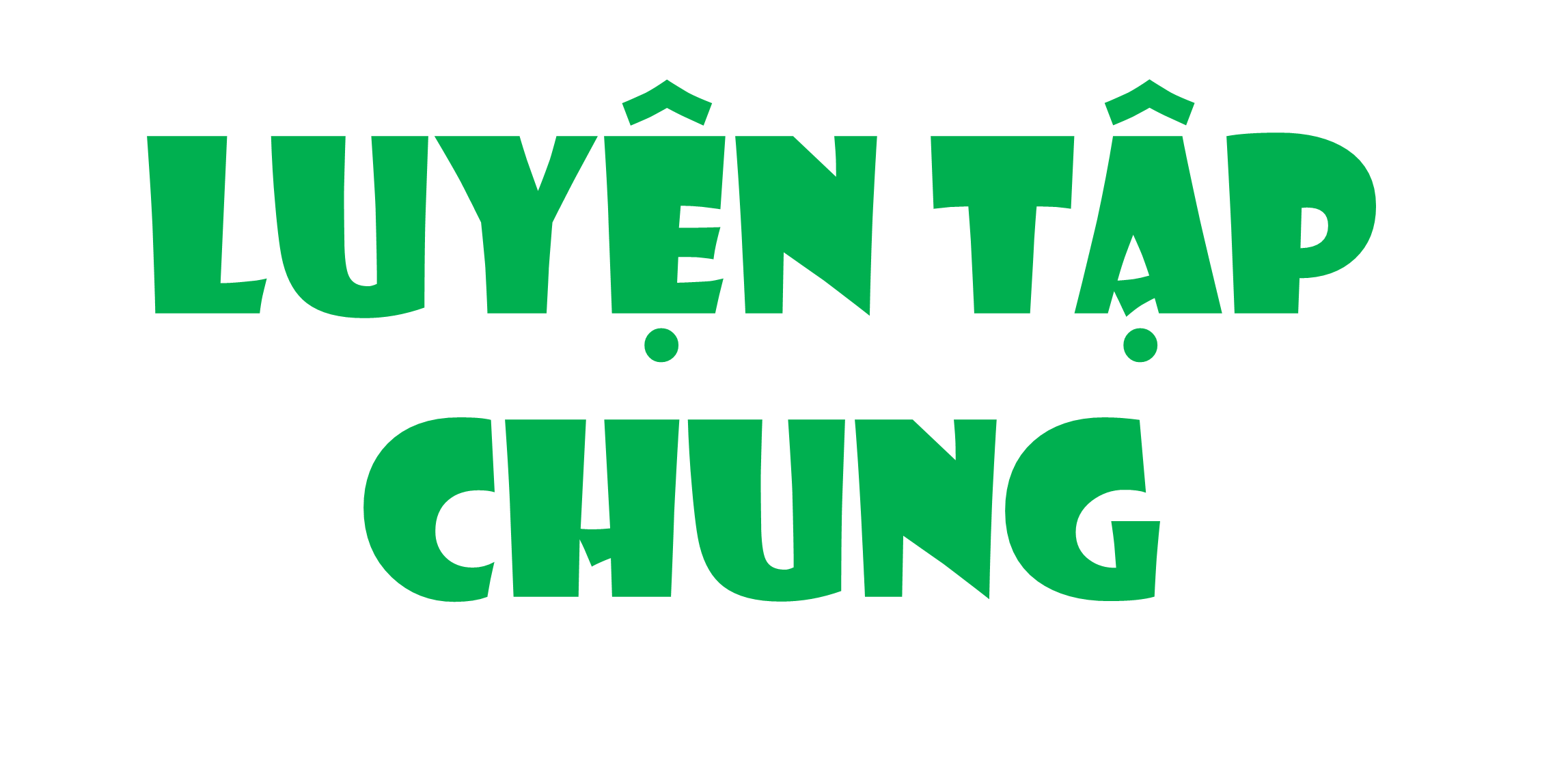 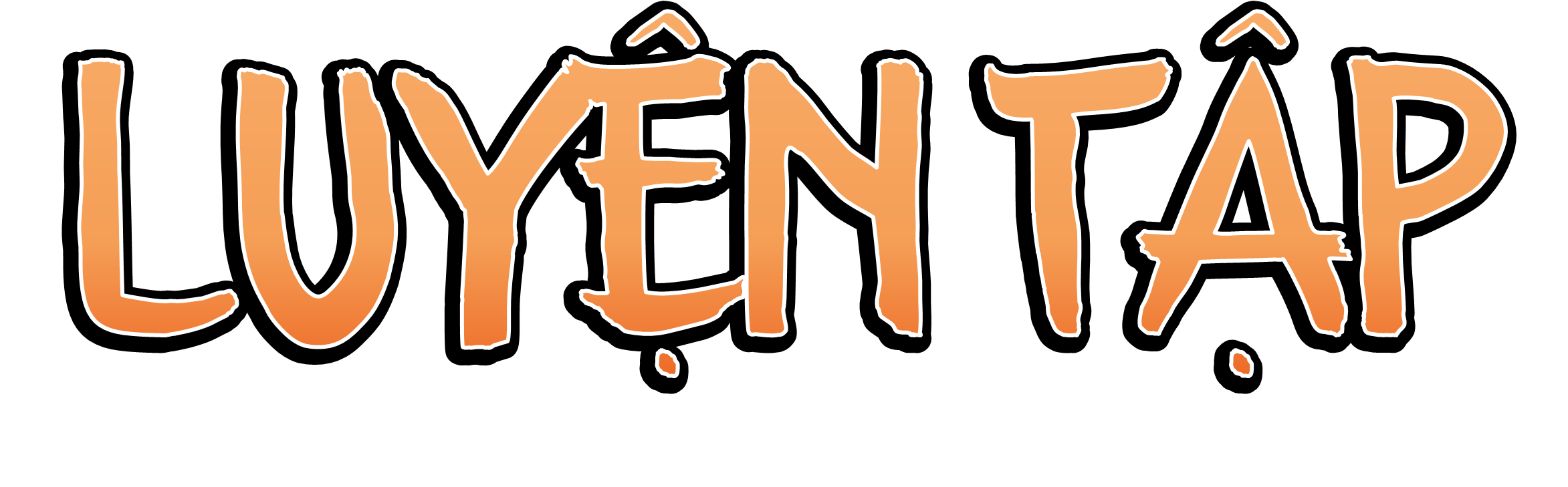 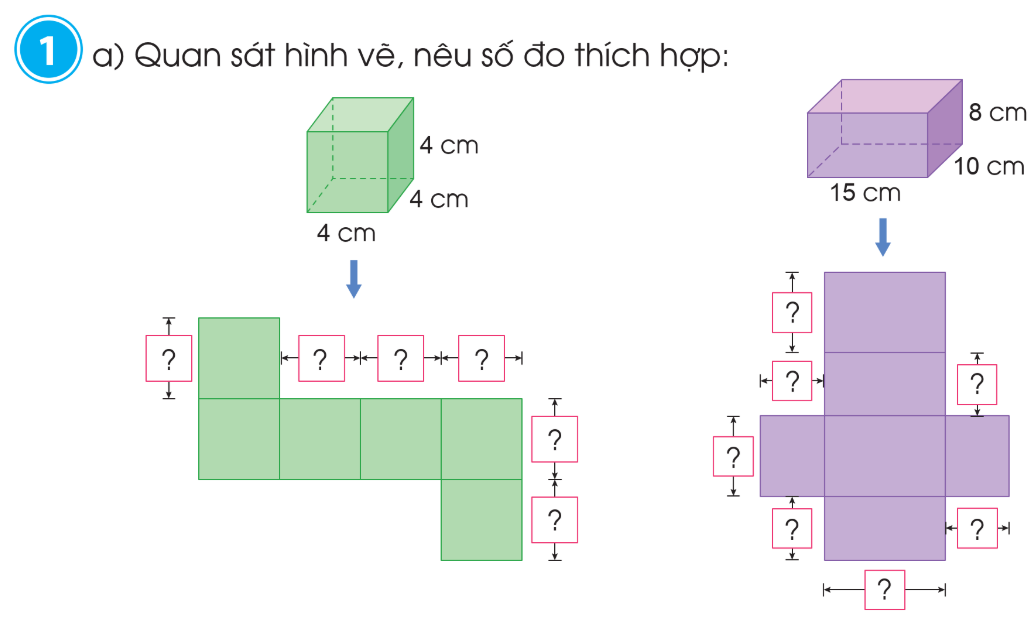 10
4
4
4
4
8
8
4
10
4
8
8
15
b) Tính diện tích xung quanh và diện tích toàn phần của mỗi hình ở câu a.
• Hình lập phương:
Diện tích xung quanh là:
4 x 4 x 4 = 64 (cm2)
Diện tích toàn phần là:
4 x 4 x 6 = 96 (cm2)
b) Tính diện tích xung quanh và diện tích toàn phần của mỗi hình ở câu a.
• Hình hộp chữ nhật:
Diện tích xung quanh là:
(15 + 10) x 2 x 8 = 400 (cm2)
Diện tích toàn phần là:
400 + (15 x 10 x 2) = 700 (cm2)
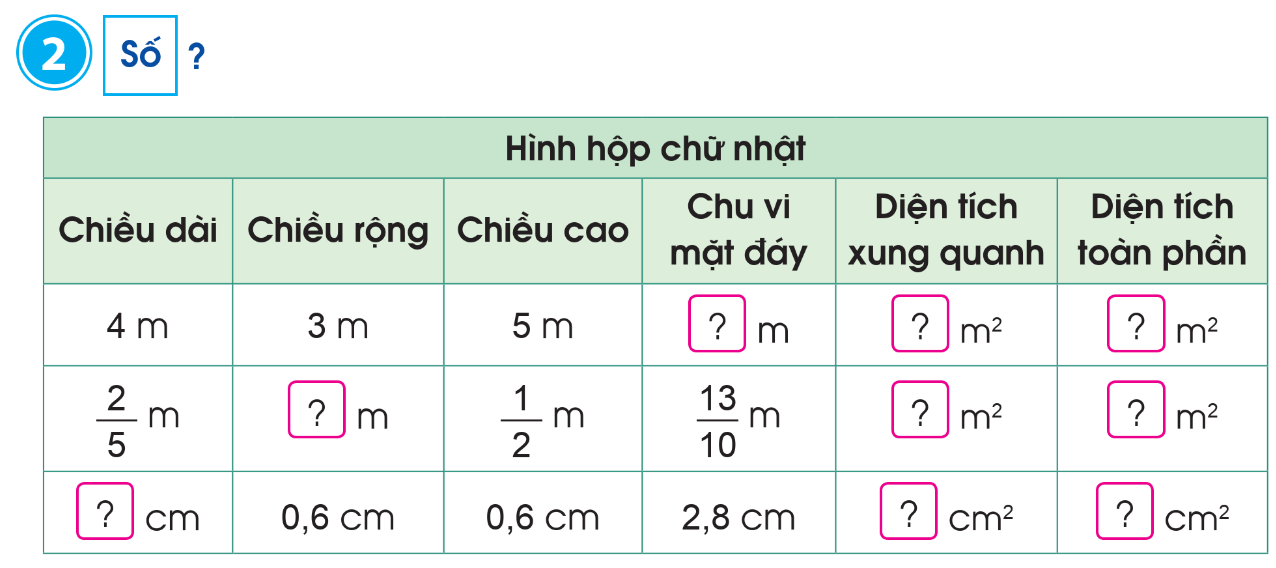 14
70
94
0,8
1,68
2,64
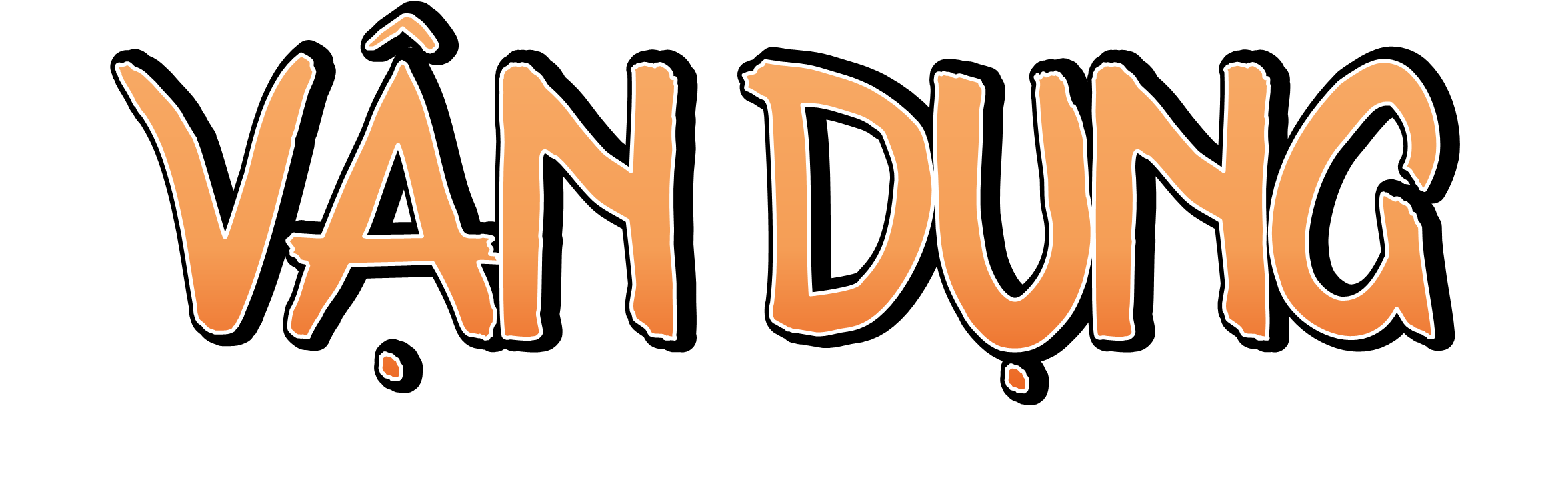 Đặt thêm các tình huống liên quan đến tính diện tích xung quanh và diện tích toàn phần hình hộp chữ nhật
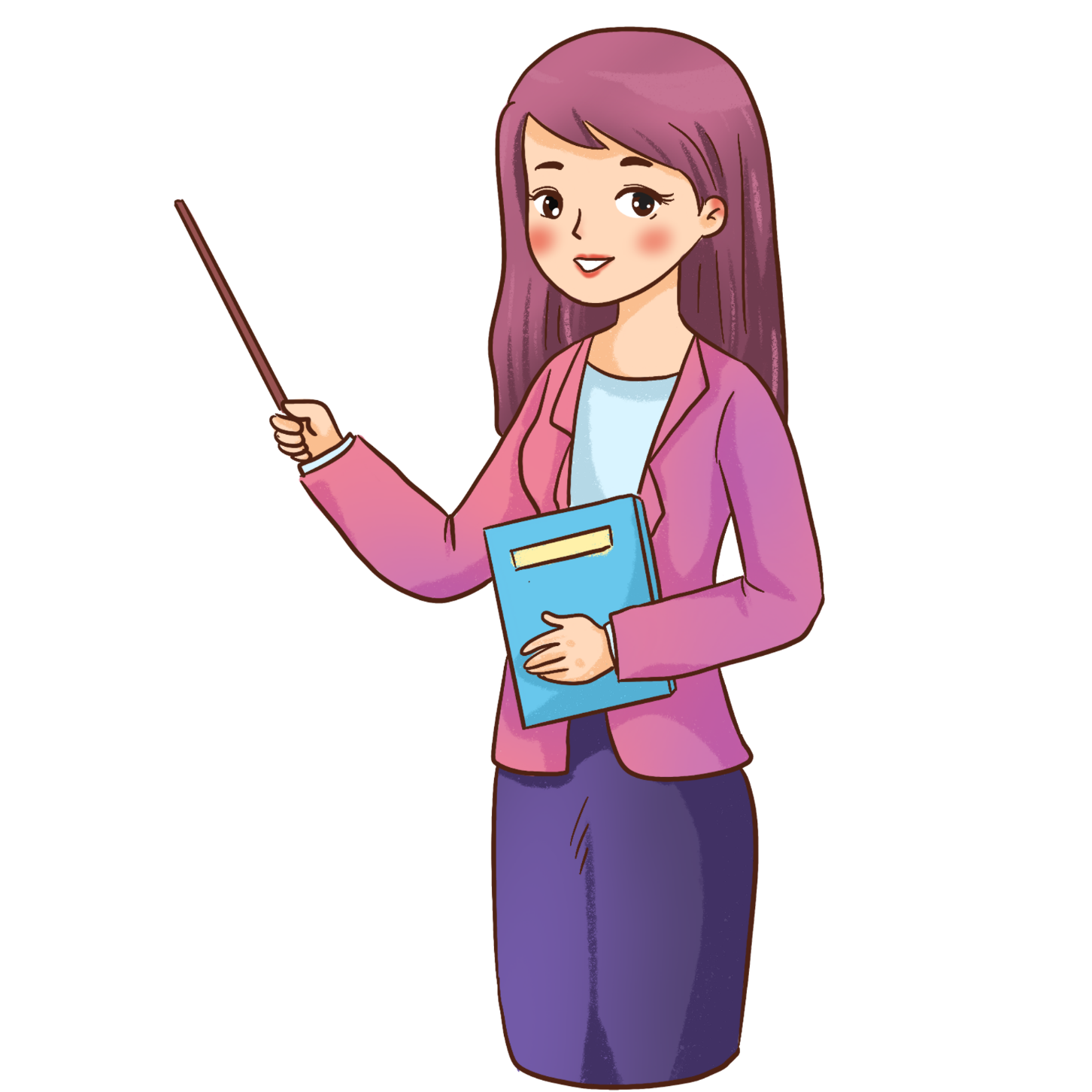 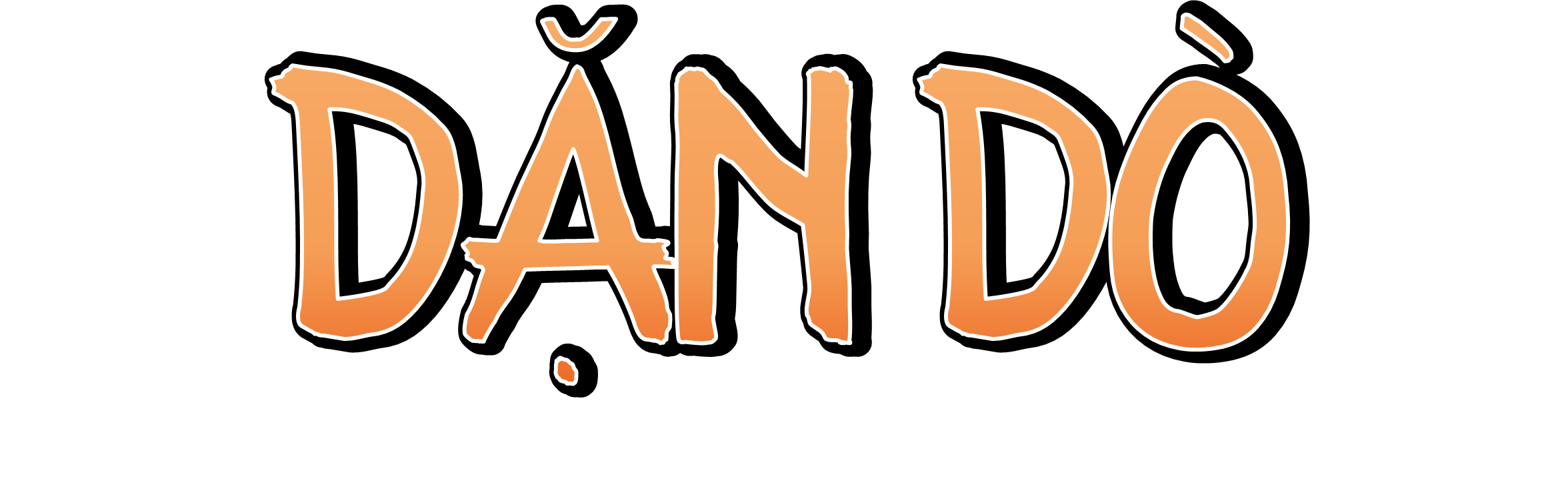